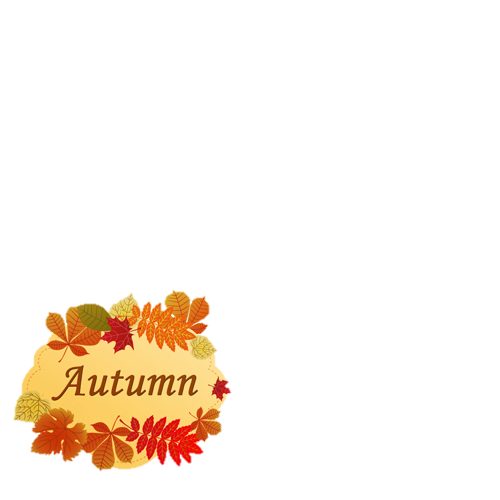 Autumn
Literature Focus Unit
Grades K-3
EDU 315
Morgan Wanner
Literature SelectionNonfiction
Why Leaves Change Their Color by Ellen René
Harvest in Fall by Mari Schuh
Weather in Fall by Mari Schuh
Animals in Fall by Mari Schuh
Three Young Pilgrims by Cheryl Harness
The First Thanksgiving by Garnet Jackson
Fall Leaves by Loretta Holland
Literature SelectionFiction
Thank You for Thanksgiving by Dandi Mackall
The Thanksgiving Bowl by Virginia Kroll
The Costume Copycat by Maryann Macdonald
The Ugly Pumpkin by Dave Horowitz
The Three Bears’ Halloween by Kathy Duval
Hi, Koo! By Jon Muth  (Haiku Poems)
Let It Fall by Maryann Cocca-Leffler
Twas the Night Before Thanksgiving by Dav Pilkey
Strega Nona’s Harvest by Tomie dePaola
Theme Study
Students will learn about the season of autumn through a focus unit which integrates reading and writing with science, social studies, mathematics, art, music and physical education. 
Students will develop an understanding of the weather patterns, animal hibernation vs. migration, plants/crops, changing of leaves, reasons for the four seasons, and the major holidays in the fall season.
Language Arts: Reading ActivitiesRL. 10 Actively engage in group reading activities with purpose and understanding.
Students will read fiction and non-fiction books about fall topics through reading to self, reading with a partner, and group reading.
Students will read the vocabulary words on the autumn word wall.
Students will read the Mayflower Compact and work as a class to create a rules “compact” for the classroom.
Students will read their classmates’ journal entries about their favorite part of autumn.
Teacher will read aloud Fall Leaves, a book on homonyms, and teach a related lesson.
Language Arts: Writing ActivitiesW.5 With guidance and support from peers and adults, develop and strengthen writing as needed by planning, revising, and editing.
Students will write poems (shape, acrostic, diamante, or haiku) about autumn.
Text-to-Self Connection: The Ugly Pumpkin
Students will fill out “I felt squashed when..” after reading.
Students will make a graphic organizer web titled “me” using adjectives to describe themselves.
Students will write what they are thankful for following a Thanksgiving book.
Students will write their own Halloween story.
Students will write how autumn appeals to each of their 5 senses.*
Students will journal about their favorite part of autumn.
Language Arts: Speaking Activities
Students will read aloud what they are thankful for.
Students will meet in groups to discuss what it would be like to be on the Mayflower.
Students will work collaboratively with their peers to construct and present an “elements of the story” poster.
Students will share their weather report with the class (discussed in science slide).
Language Arts: Listening ActivitiesSL.1 Engage effectively in a range of collaborative discussions with diverse partner building on others’ ideas and expressing their own clearly.
Students will listen to their peers during group work, presentations, and class discussions.
Students will listen to the teacher during classroom directions, lessons, activities and read alouds.
Students will listen to songs and poems about autumn.
Students will watch videos and listen to audio versions of literature.
Language Arts: Viewing Activities
Students will be taking a virtual tour of the Mayflower on the web.*
Students will view the work of their peers which will be displayed in the classroom.
Students will take a nature walk to view the colors, trees, and various leaves of the fall season.
Students will view famous paintings taking place in the fall season.*
Students’ photographs will be mounted in construction paper frames and hung in the classroom.
Language Arts: Visually Representing ActivitiesRI.1 Ask and answer questions to demonstrate understanding of a text, referring explicitly to the text as the basis for answers.
Students will create a picture postcard of their “journey” on the Mayflower.
Students will work in groups to make a graphic organizer of the characteristics of autumn.
Students’ poems will be displayed in the classroom or in the hall.
Students will make art, crafts, and drawing projects that reflect the fall season.
Students will create an autumn word wall.
Students will take photographs outside to be mounted in construction paper frames.
Science Activities2.5.1 Describe the patterns and characteristics of the four seasons, and how these changes in weather influence plant, animal, and human activities.
Students will create a weather report online (in technology slide).
Students will learn about migration and hibernation and identify which animals do which during the fall season.
Students will view parts of a leaf under a microscope.
Students will identify the crops and harvesting processes that take place in ND.
Students will research and write a report on why the seasons change.
Students will conduct an experiment with a flashlight to help them understand the changing of the seasons.
Students will research what happens to trees and leaves in autumn.
Students will learn how to distinguish between coniferous and deciduous trees.
Students will make “trading cards” of the different types of trees. They will make an illustration on the front and write facts on the back.
Mathematics Activities2.MD.10 Draw a picture graph and a bar graph (with single-unit scale) to represent a data set with up to four categories.
Teacher will take a survey of student’s favorite seasons and students will individually graph the results using a bar graph.
Students will identify and practice symmetry using leaves.
Students, as a class, will graph the daily temperature at the front of the room from the first to the last day of autumn.
Students will estimate measurements (weight, height, diameter, etc.) of a pumpkin.
Social Studies Activities2.2.4 Describe the exchange of ideas, culture, and goods between the Native Americans and the white settlers (e.g., the Pilgrims, Wampanoag, explorers).
Students will trace the entire route of the pilgrims’ journey from England to the New World using a globe and then looking at several maps.
Students will take a virtual, online tour of the Mayflower.
Students will create a timeline of the First Thanksgiving.
Students will compare what the pilgrims ate at the First Thanksgiving to what we eat for Thanksgiving now.*
Students will research the history of Halloween and its traditions in different cultures.
Locate areas in the United States that have either deciduous or coniferous trees.
Music and Art Activities4.1.2 Sing expressively. 4.1.2 Know the different techniques used to create visual art.
Students will paint with watercolors using the crayon-resist technique to make a leaf with fall colors.
Students will draw a picture to go with their “I felt squashed when..” writing.
Students will make a construction paper turkey (about what they are thankful for).
Students will make crayon rubbings of leaves.
Students will make a craft to go with their 5 senses prompt.
Students will sing along to songs and rhymes about fall.
Students will listen to music about the seasons.
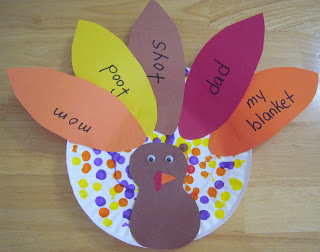 Physical Education Activities2.5.1 Identify reasons for rules and procedures during physical activities (e.g., safety, equipment, directions)
Students will go on an outdoor hunt to look for various kinds and colors of leaves. 
Students will carve pumpkins.
Students will take a field trip to the pumpkin patch.
Students will participate in an obstacle course with objects that represent the outdoors or seasons (bridges, trees, streams, etc.)
Students will act out a scene of the pilgrims on the Mayflower.
Technology
Virtual tour of Mayflower: http://www.scholastic.com/scholastic_thanksgiving/voyage/journey.htm
http://cse.ssl.berkeley.edu/first/EyeontheSkyWeatherJournal/index.htm [Create weather reports]
Science of Leaves Changing Color: http://powerkidslinks.com/scidet/leaves/
Rhythms and Rhymes for Special Times CD by Jack Harmann [songs about the seasons/months]
Factsurfer.com – keyword “autumn”
“Count Down to Fall” [Electronic resource] http://ndlibrary2go.lib.overdrive.com/13F90D02-41A7-42B1-BF8B-D945513B6E41/10/50/en/ContentDetails .htm?id=1702763F-9028-4F30-85BA-B05A18B693C3
“Let’s Explore… Autumn and Winter” [DVD]
Language Arts Strategies
Activate Background Knowledge: Students will recall their previous knowledge prior to each lesson.
Connect: Students will make text-to-self connections with their reading.
Format: Students will arrange the elements of a story on a poster.
Generate: Students will brainstorm ideas for their Halloween story.
Observe: Students will watch their peers present.
Playing with Language: Students will create various forms of poems.
Revise: Students will work to revise their research papers and writing through writer’s workshops.
Take Notes: Students will make charts and posters to explain and relate ideas.
Grouping Patterns
Large Group: Read alouds, word wall, compact of rules, sharing weather reports, listening to poems, rhymes, songs and audio versions of literature, watching videos, nature hunt, view paintings, survey of students’ favorite seasons, graphing the daily temperature, and fieldtrip.
Small Group: Reading with a partner or group, book discussions, elements of a story poster, virtual field trip, graphic organizer of autumn, identifying leaves with microscope, estimating measurements, and carving pumpkins.
Individual: Reading to self, poems, graphic organizer web, Halloween story, 5 senses writing, journaling, weather reports, picture postcards,  research on the seasons,  graphing survey results, identifying symmetry, Thanksgiving timeline, painting, drawing pictures, and crafts.
Assessments
Informally observe engagement and individual participation during lessons
Literature circles will have assigned roles with a rubric to assess participation
Peer-editing, writing workshop, and formal assessment of writing using the 6+1 Writing Traits Rubric
Checklist for oral presentations 
Poetry Numerical Score for poetry
Completion grade for journal entries
Rubric for group projects, science projects, research reports, and completion of graphic organizers, graphs, and timelines
Effective questioning during grand conversations
Active participation in music and movement lessons
Physical Education skills checklists
Portfolio of art projects and concurrent writing prompts